Next Generation Network Assurance – Use cases and applications
Jacques Fluet
September 5, 2019
Technology Evolution
9/5/2019
www.tiaonline.org | @tiaonline
2
World Evolution - Digital Transformation
Access to services
Quality of life
Assets efficiency
People safety
Scarce resources protection
Personalization
Simplification
9/5/2019
www.tiaonline.org | @tiaonline
3
[Speaker Notes: Improved process efficiency
Smart factory
Cobot
Predictive/preventive maintenance
Smart logistics
Asset tracking
Cold chain monitoring
Smart City
Mobility management
E-government
Improved quality of life
Telemedicine
ADAS -> AV
Security
Public Safety
Home/office automation
AR/MR
Smart city
Air quality 
Mobility mgmt
Efficient use of resources
Precision agriculture
Smart irrigation
Water distribution monitoring
Energy consumption management]
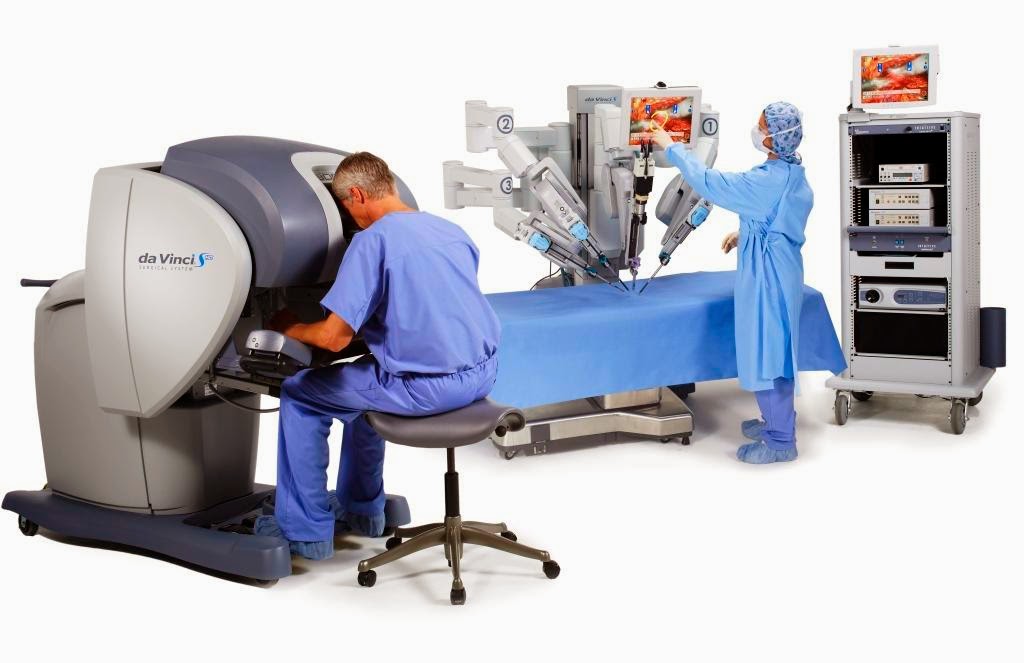 New Use Cases
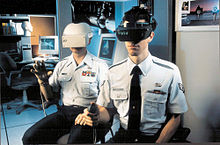 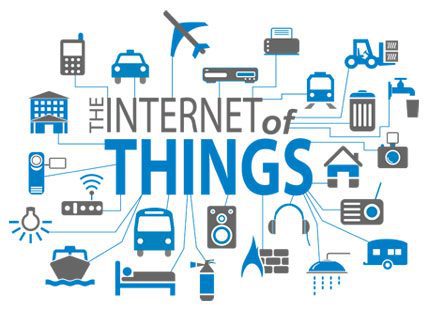 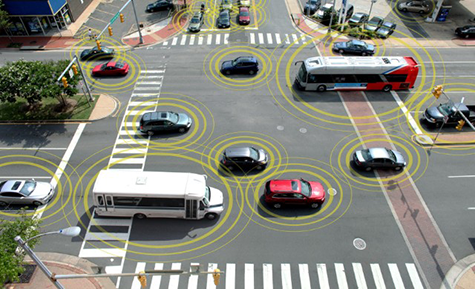 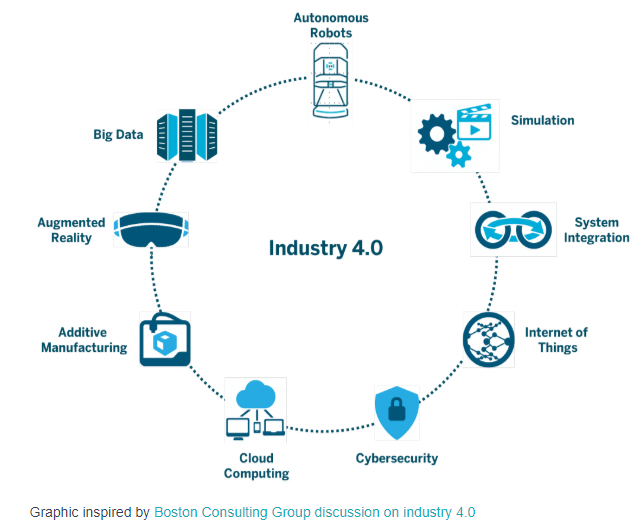 United States Department of Transportation
9/5/2019
www.tiaonline.org | @tiaonline
4
This Photo by Unknown Author is licensed under CC BY-SA
Use Cases Performance Examples
Dense Urban Mobile Broadband (MBB)
Robotic Motion Control
Intelligent Transport Systems
Electricity Distribution – High Voltage
Massive Machine-Type-Communication (MTC)
Augmented and Virtual Reality
User DL data rate: 300 Mbps
DL Traffic density: 750 Gbps/km2
User density: 25,000/km2
Mobility: 0-60 km/h
E2E latency: 1 ms
Jitter: 1 µs
Availability: 99.9999%
Traffic density: 1 Tbps/km2
Connection density: 100,000/km2
E2E latency: 10 ms
Jitter: 20 ms
Availability: 99.9999%
Traffic density: 10 Gbps/km2
Connection density: 1,000/km2
E2E latency: 5 ms
Jitter: 1 ms
Availability: 99.9999%
Traffic density: 100 Gbps/km2
Connection density: 1,000/km2
E2E latency: Seconds to hours
Data rate: 1-100 kbps
User density: 200,000/km2
Mobility: 0-500 km/h
Immersive video: 6 DoF
User DL data rate: 1 Gbps
E2E latency: 7 -15 ms
Motion-to-Photon: 15 ms
Vestibulo-Ocular Reflex: 7 ms
Ref: 3GPP TS 22.261 V16.6.0 (2018-12)
	Enabling Mobile Augmented and Virtual Reality with 5G Networks (Jan 2017)
9/5/2019
www.tiaonline.org | @tiaonline
5
[Speaker Notes: The vestibulo-ocular reflex (VOR) is a reflex, where activation of the vestibular system causes eye movement. This reflex functions to stabilize images on the retinas (in yoked vision[clarification needed]) during head movement by producing eye movements in the direction opposite to head movement, thus preserving the image on the center of the visual field(s).[citation needed] For example, when the head moves to the right, the eyes move to the left, and vice versa. Since slight head movement is present all the time, VOR is necessary for stabilizing vision]
Network Evolution
Software-centric
Virtual Network Functions
Open Standard APIs
Data Centers
Self-Organizing Networks
Distributed Cloud
White Boxes
Logical Network Slicing
Industry/User-driven Applications
Hardware-centric
Physical Network Functions
Vendor-specific Interfaces
Central Offices
Manual Configuration
Hierarchical Network
Vendor-specific Hardware
Physical Network
Telecom-driven Services
9/5/2019
www.tiaonline.org | @tiaonline
6
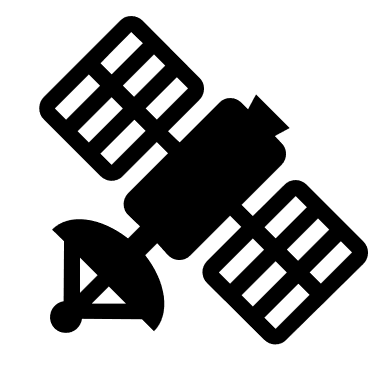 Next Generation Network
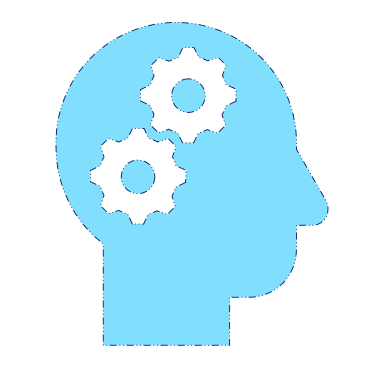 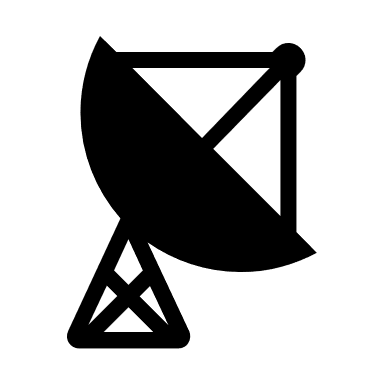 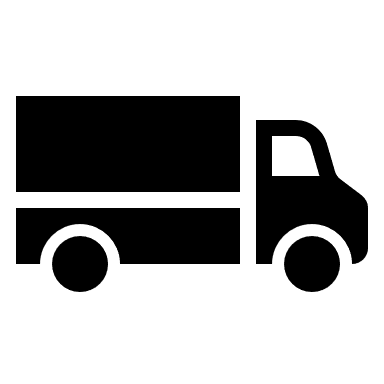 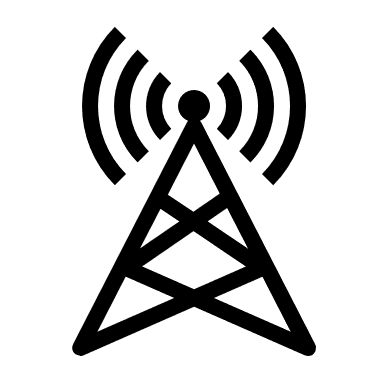 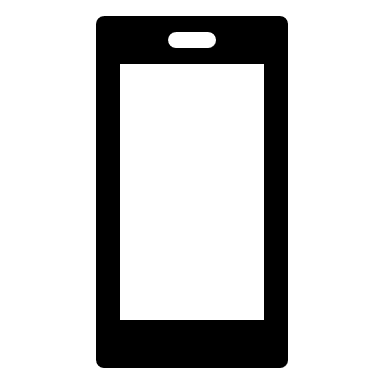 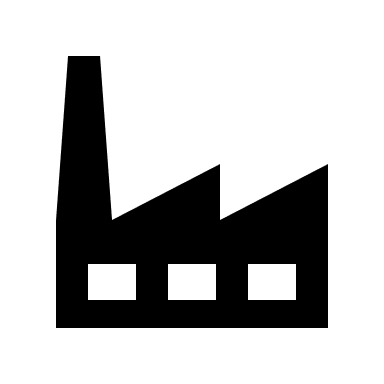 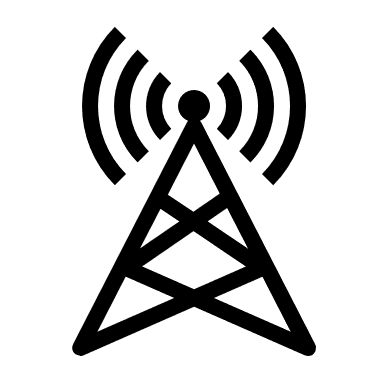 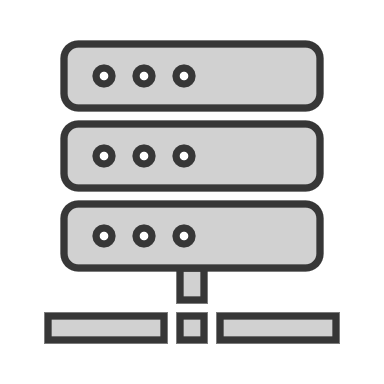 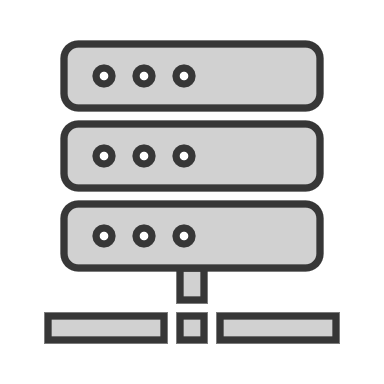 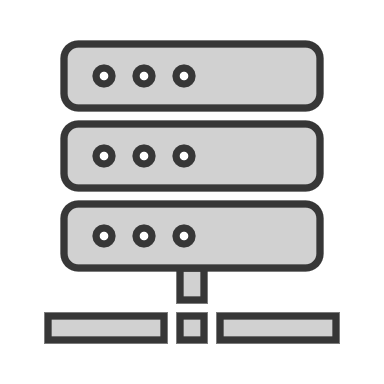 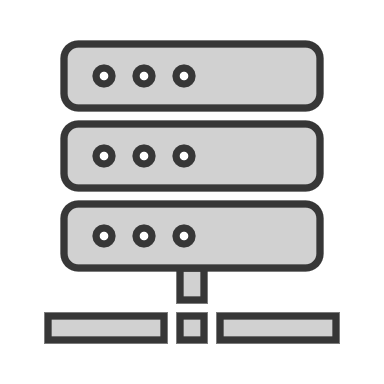 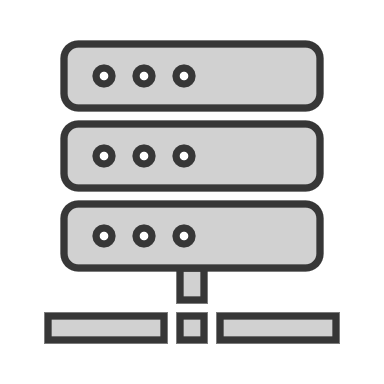 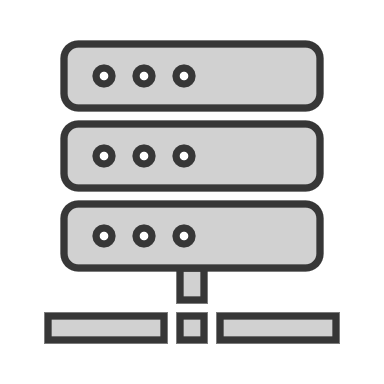 AI
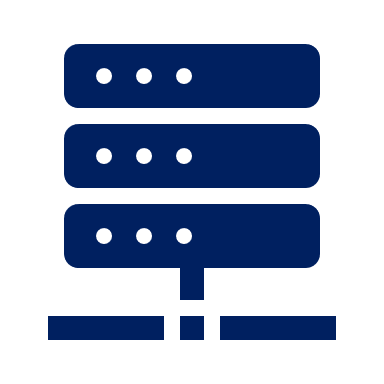 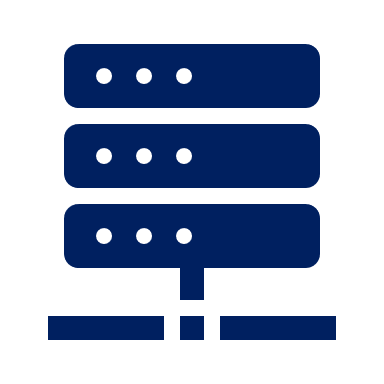 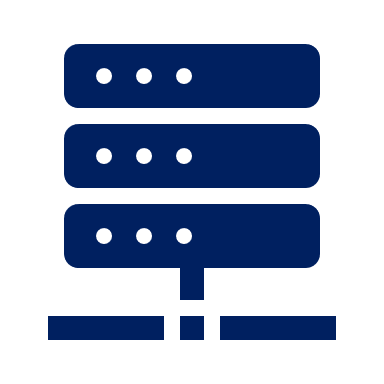 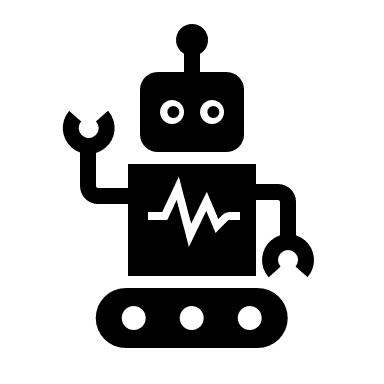 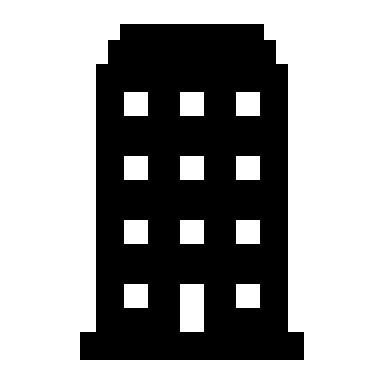 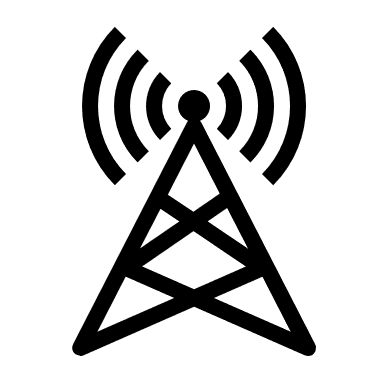 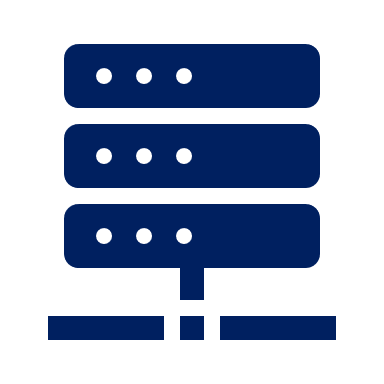 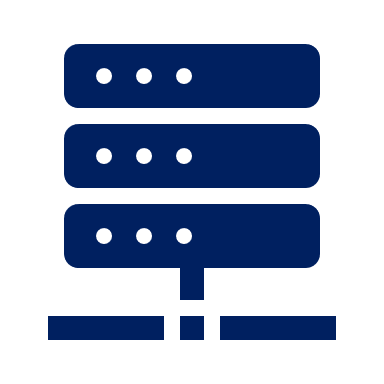 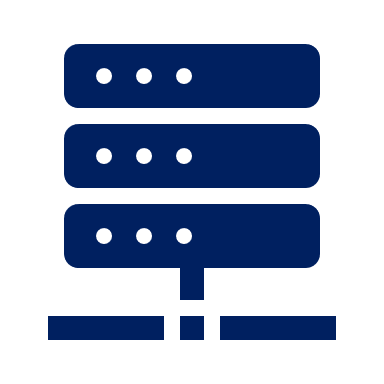 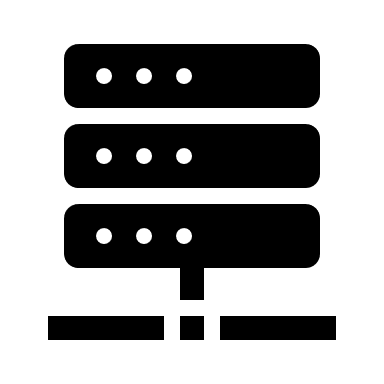 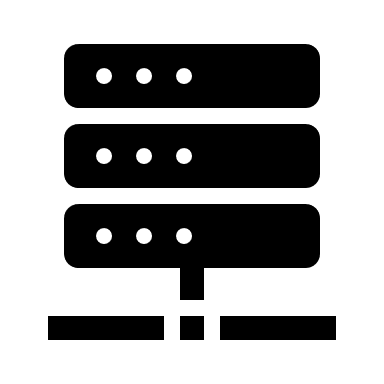 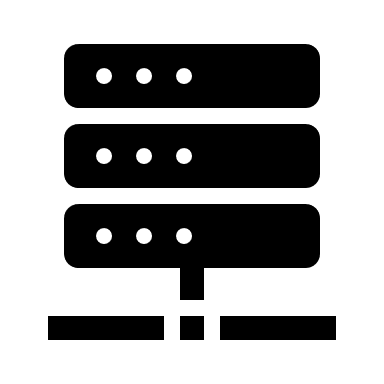 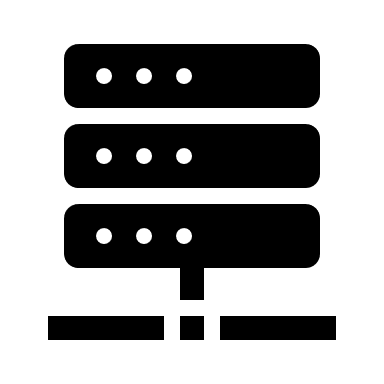 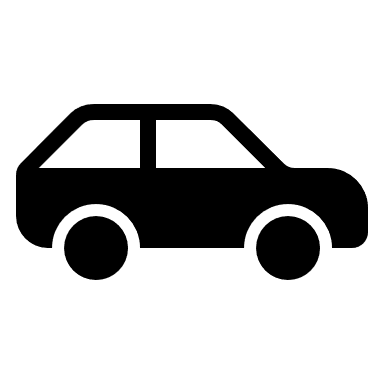 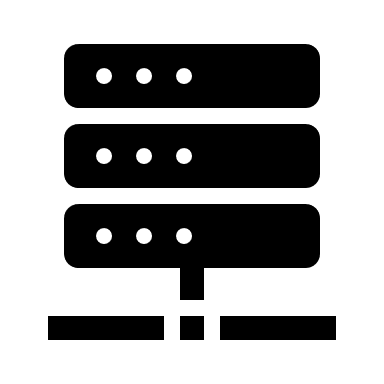 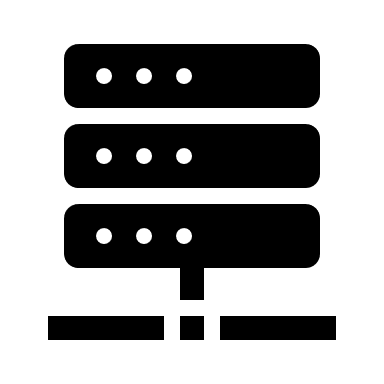 7
9/5/2019
www.tiaonline.org | @tiaonline
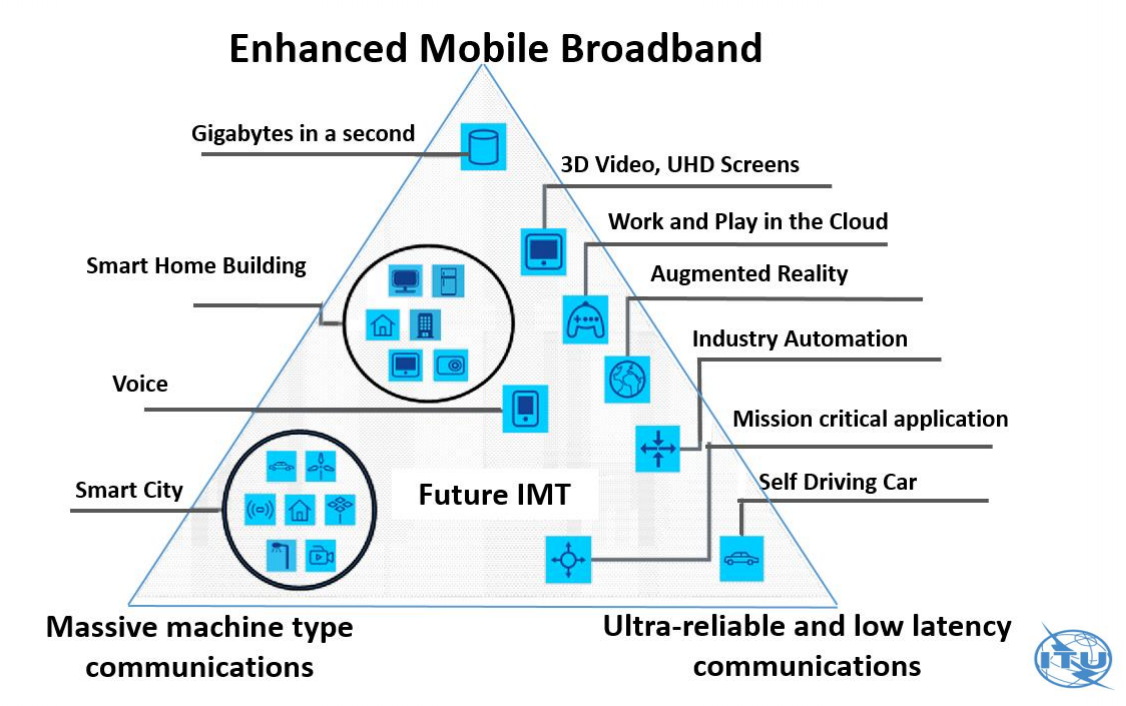 Next Generation Service Assurance
Application-centric network: Predictable and reliable application connectivity performance
Next generation service assurance is key to deliver the 5G and Connected Intelligence promises
 Trust building
Real-time monitoring
Configuration
Performance
Predictive and prescriptive analytics
Service Performance Reliability: Minimum guaranteed service performance level when and where an application is used
9/5/2019
www.tiaonline.org | @tiaonline
8
TIA Service Performance Reliability Program
Industry-driven program to define how to measure and report the Service Performance Reliability
Participants include Network Operators, Equipment Vendors, and Service Assurance Solutions Providers

To participate, please contact:
Jacques Fluet, jfluet@tiaonline.org
9/5/2019
www.tiaonline.org | @tiaonline
9
Thank you!
www.tiaonline.org | @tiaonline